Philippians 1:1-11
Ode to Joy
Hawthorn Church of Christ, 4 October 2020
Philippians 1:1-11
Secret to Joy:
Hawthorn Church of Christ, 4 October 2020
Philippians 1:1-11
Secret to Joy:
Sold out for Jesus
Hawthorn Church of Christ, 4 October 2020
Philippians 1:1-11
Secret to Joy:
Sold out for Jesus
Living to bless others
Hawthorn Church of Christ, 4 October 2020
Philippians 1:1-11
Secret to Joy:
Sold out for Jesus
Living to bless others
Thankful – focused on the positive
Hawthorn Church of Christ, 4 October 2020
Philippians 1:1-11
Secret to Joy:
Sold out for Jesus
Living to bless others
Thankful – focused on the positive
Prayerful
Hawthorn Church of Christ, 4 October 2020
Philippians 1:1-11
Secret to Joy:
Sold out for Jesus
Living to bless others
Thankful – focused on the positive
Prayerful
Not alone – in partnership
Hawthorn Church of Christ, 4 October 2020
Paulino Malou (Christian Mercy International), South Sudan
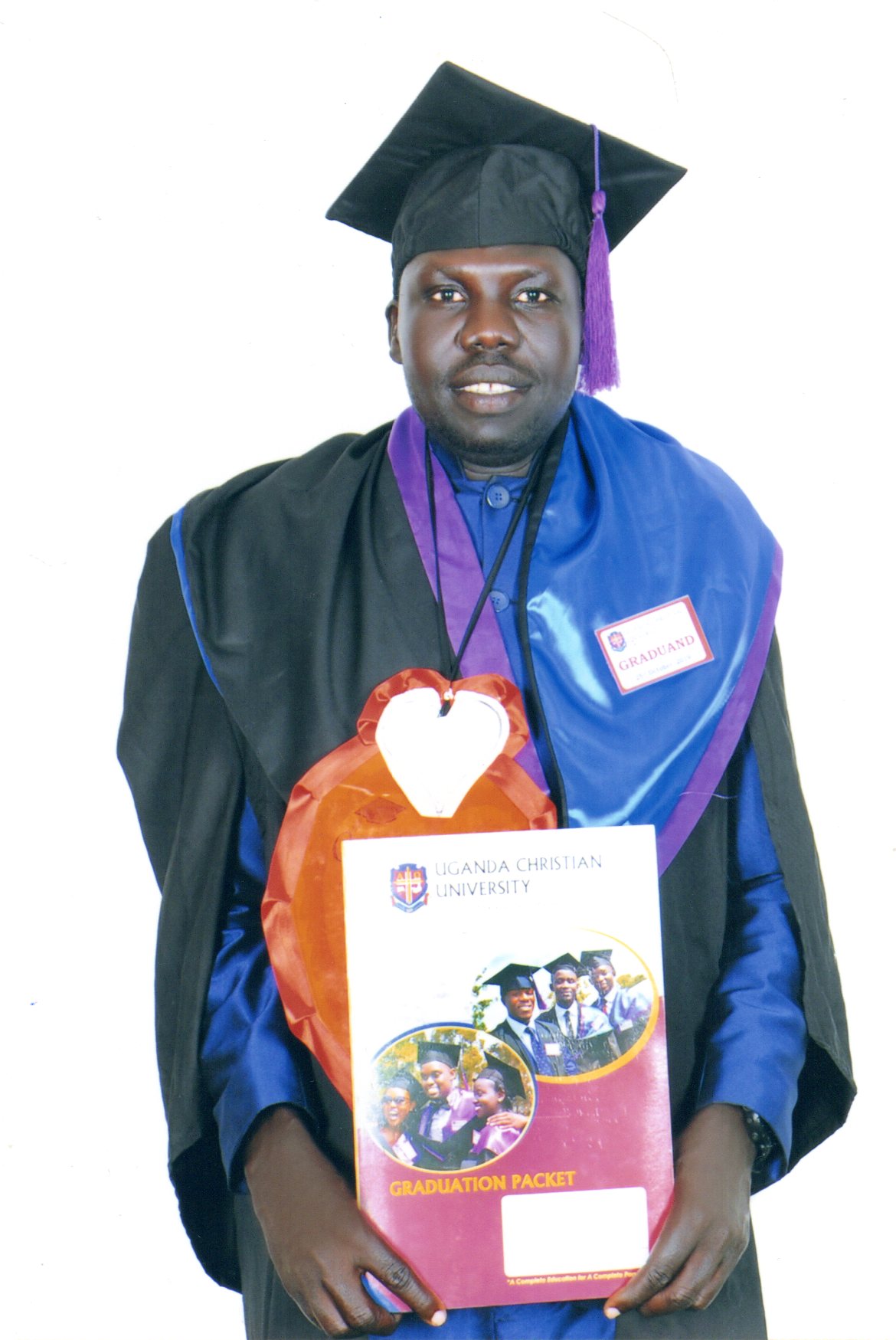 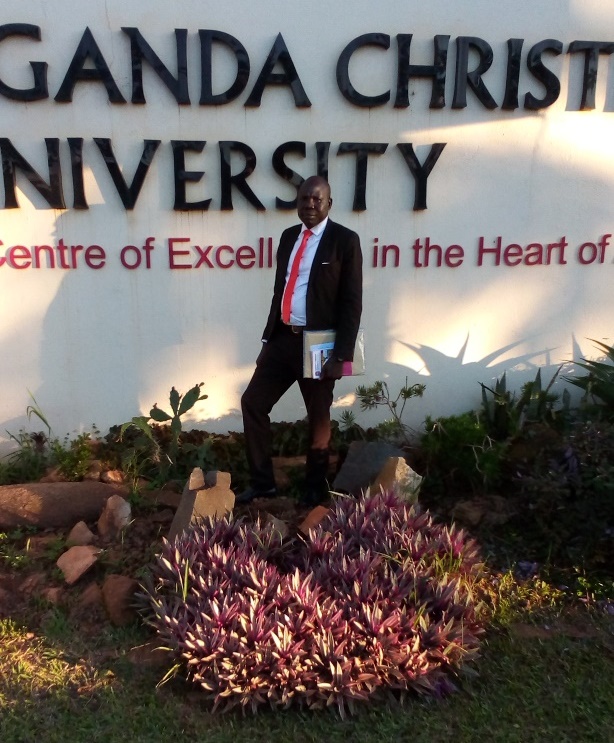 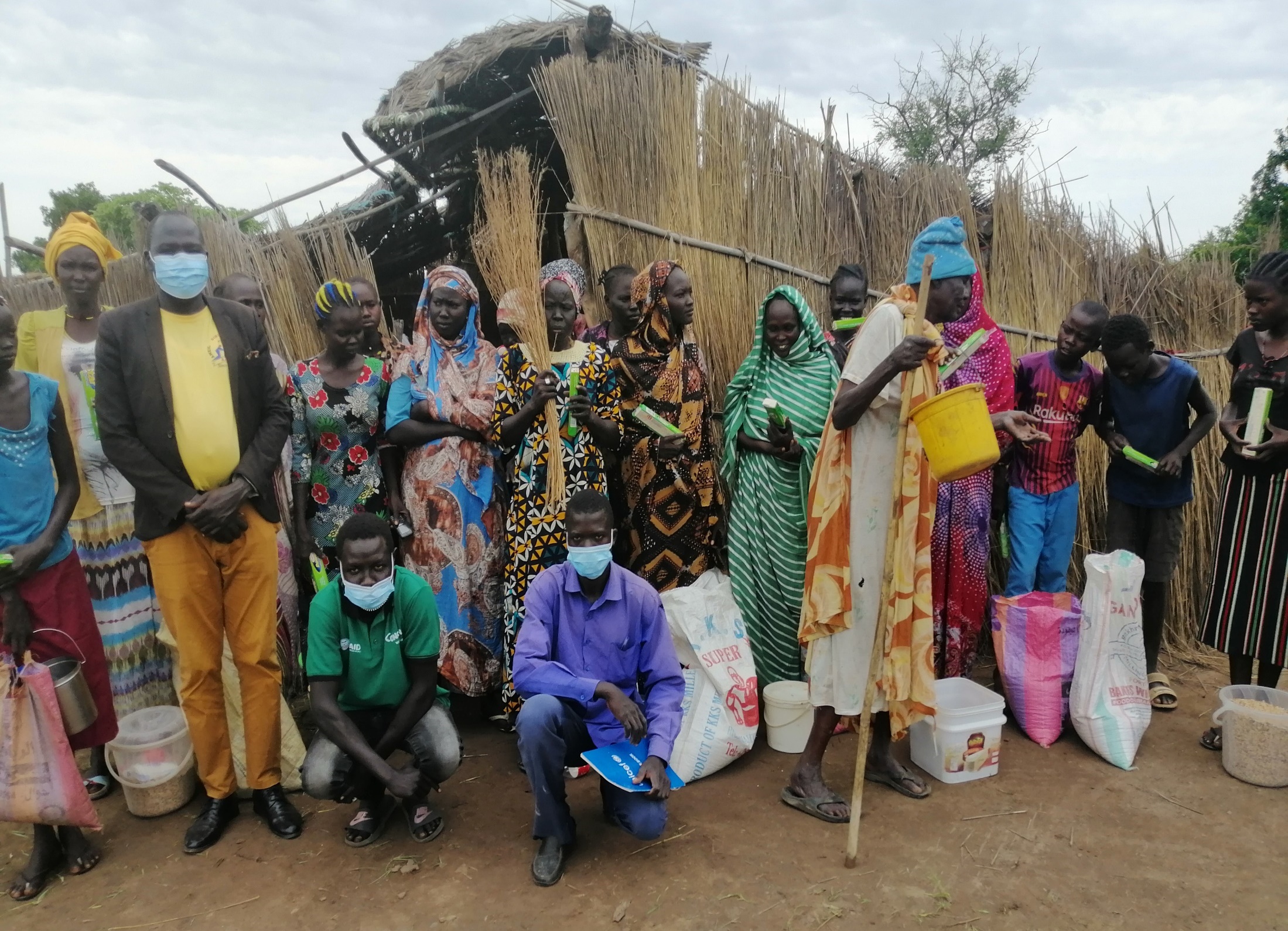 COVID-19
Apada Community South Sudan
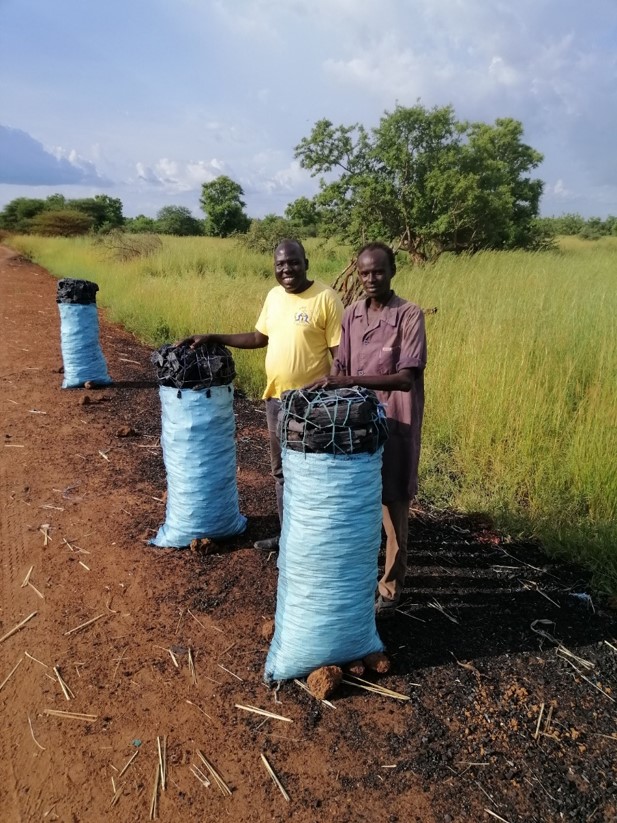 Charcoal Sellers
Emmanuel  School
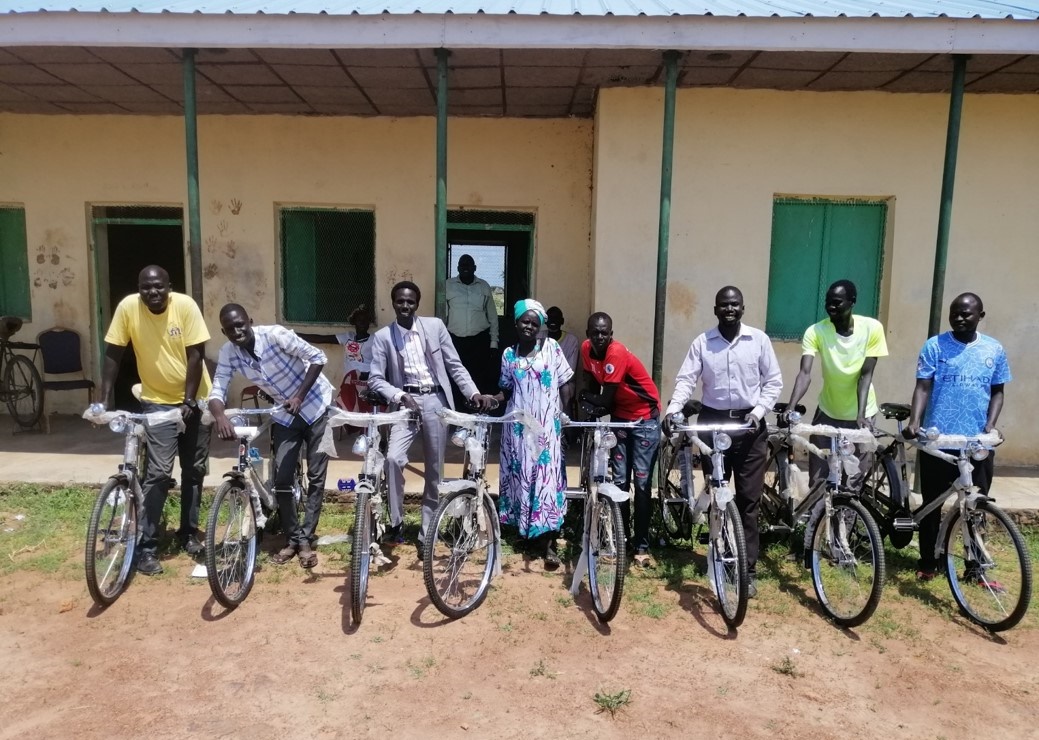 Staff at Emmanuel School
Goats Project
Khayelihle Children’s Village, Zimbabwe
Studying in the Library
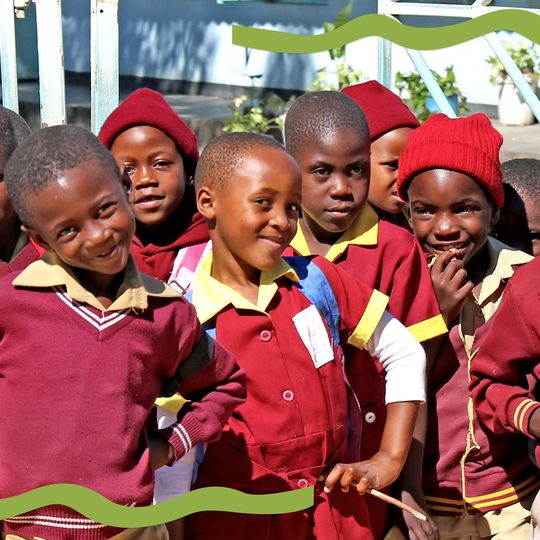 End of October school returns
Hosanna Ministries, India
Danny Gaikwad delivering food in the Mumbai slums
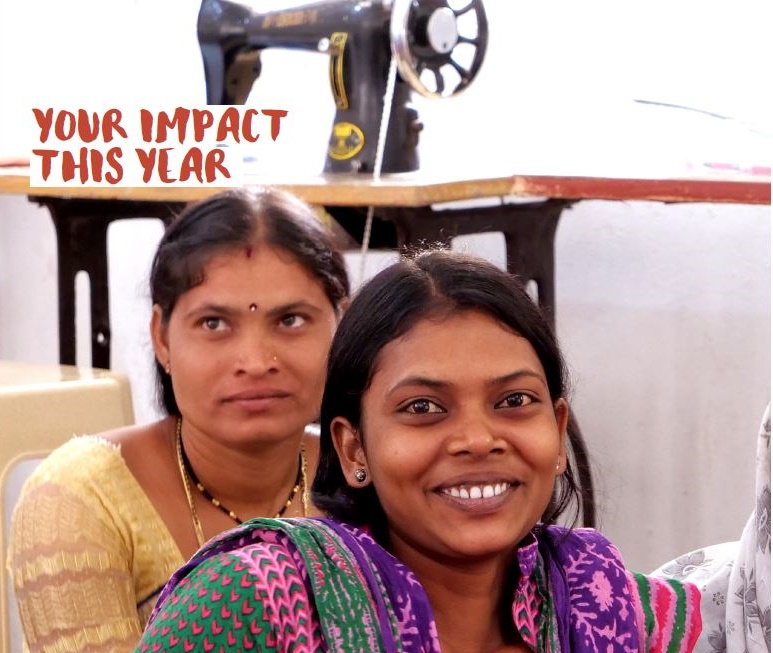 Tailoring Course
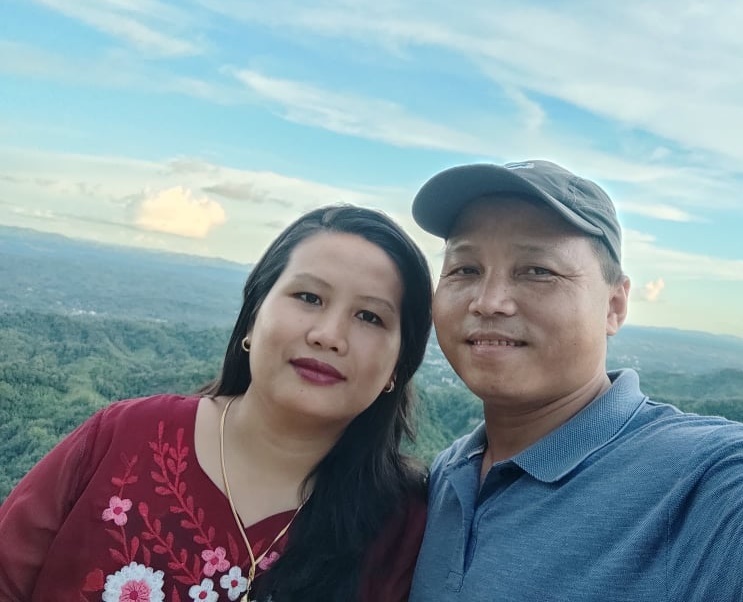 Singermoi and Vana Bawm
COVID Response,
Bangladesh

Food and hygiene kits providing support to 650 households in Ruma and Rwangchary.  
(Selection is based on need.)
This support is in the provision of:  masks, rice, soap, salt, oil, dal, and a gunny bag.
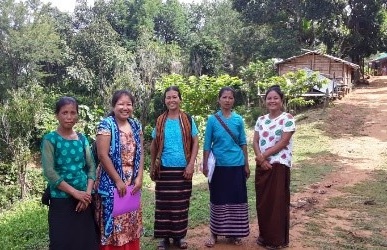 Essentials Pack Delivery
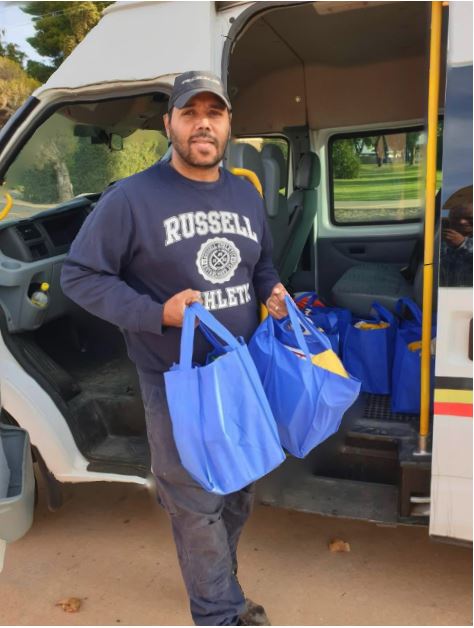 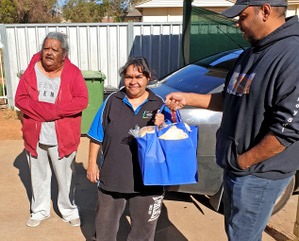 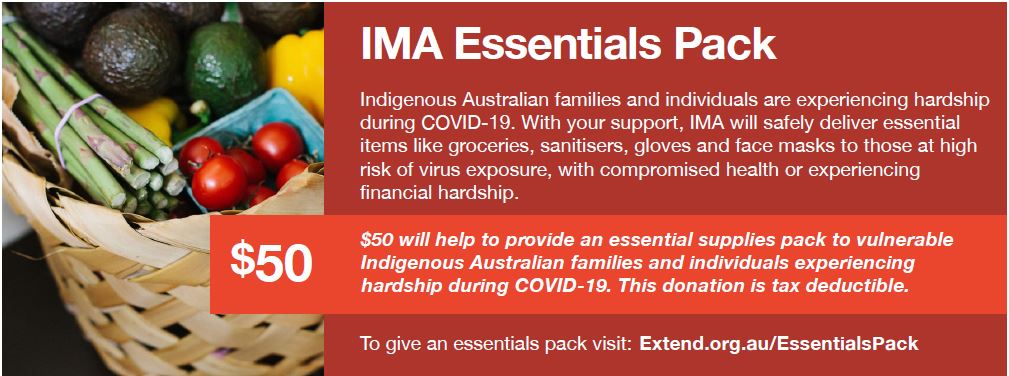 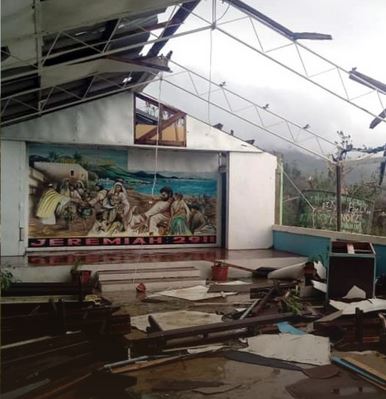 Emergency Appeals – Vanuatu & Lebanon
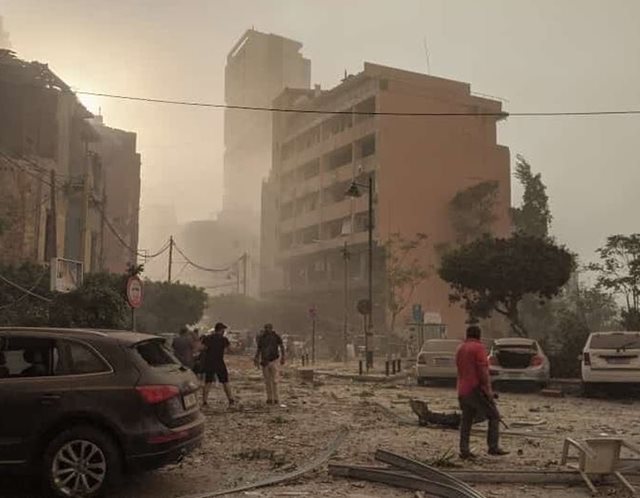 Cyclone Harold, April 2020
Beirut Explosion, August 2020
Australian Churches of Christ Global Mission Partners
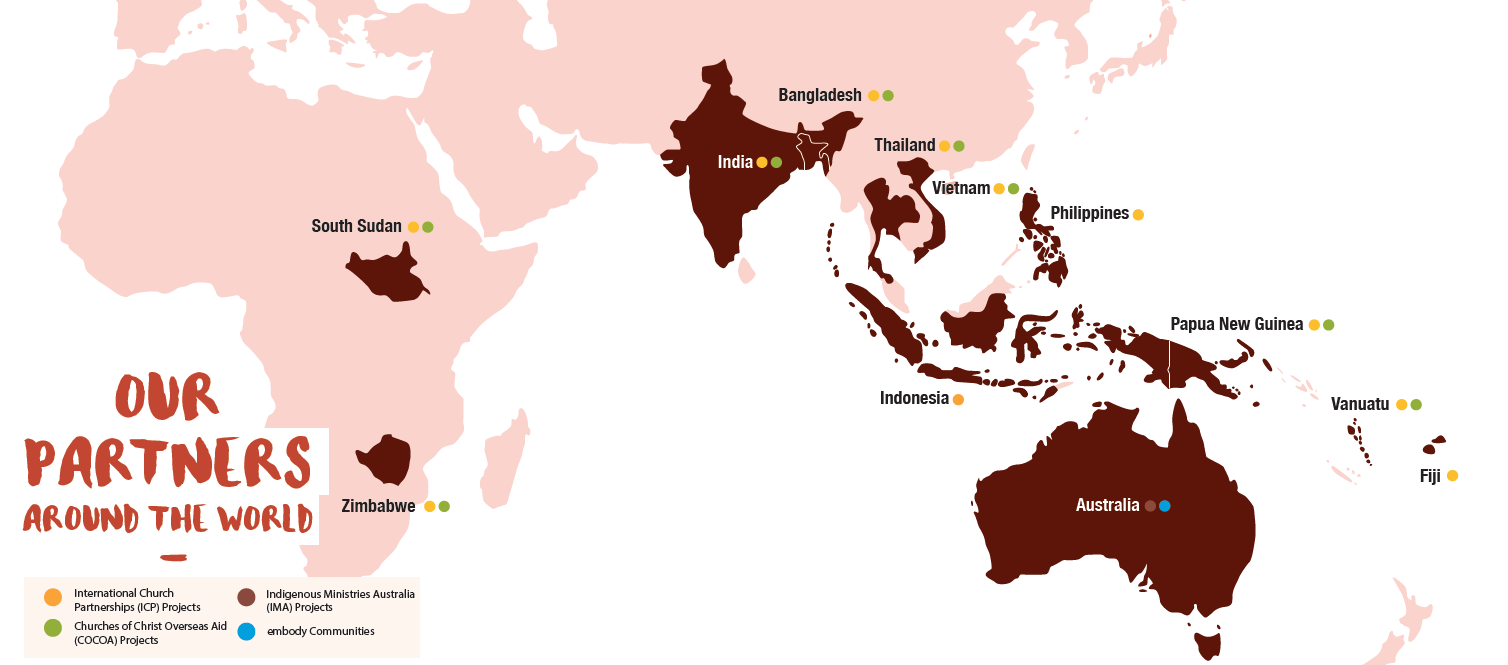 [Speaker Notes: Joins churches of Christ across Australia together.
You are an owner through Fresh Hope.
Affinity with partners.

Four colours – four things going on]
Holistic Mission – Word and Deed – Here and There
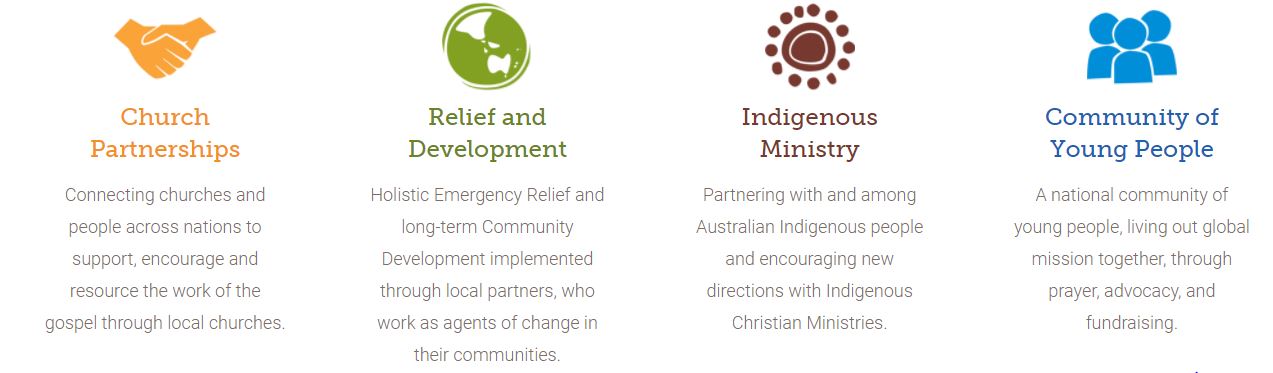 [Speaker Notes: Evangelism, Church Planting and Training – Proclamation
Community Development – water, education and livelihoods – Demonstration
Indigenous Ministries Australia – Church and Community amongst Indigenous people
Embody – young people
Emergencies – TC Harold, Covid
Only one other in Australia with this breadth

One stop shop]
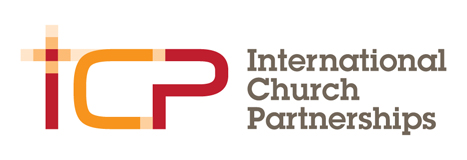 International Church Partnerships
International Christian College of Manila, Philippines
Gandep Bible College, PNG
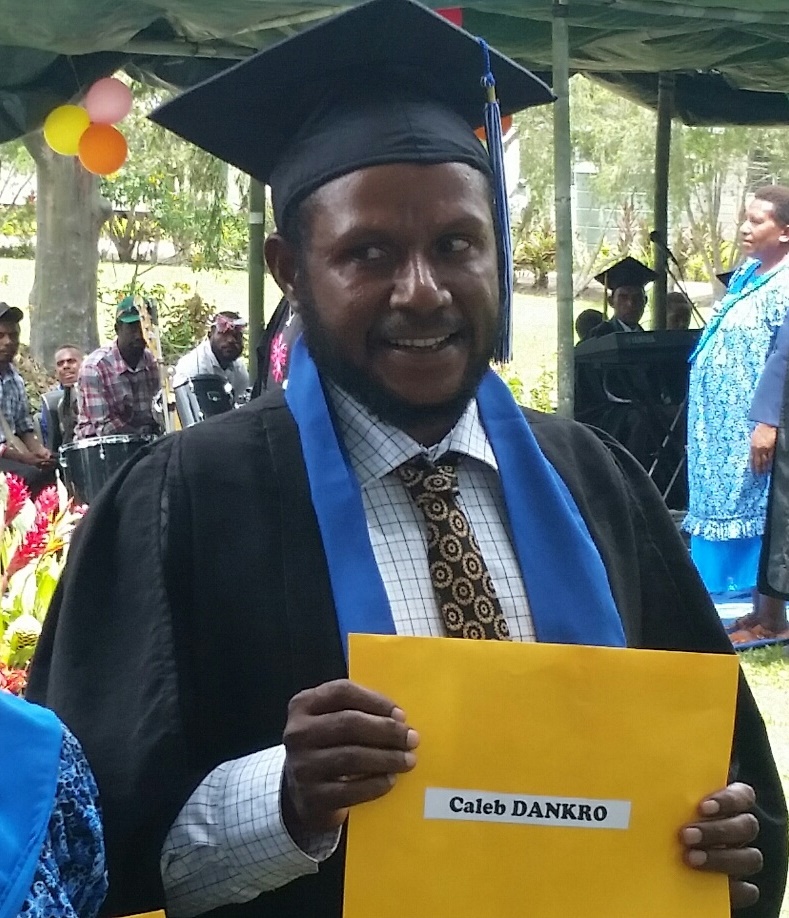 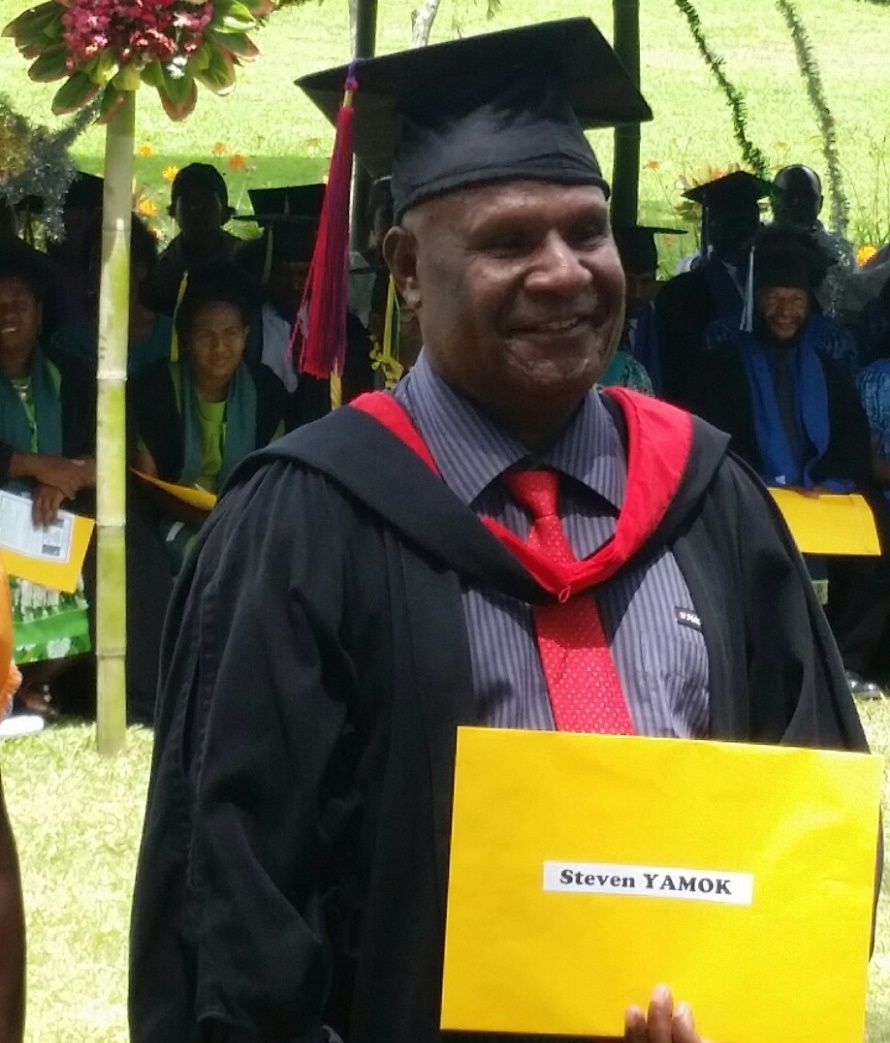 Principal Steven Yamok and Lecturer Caleb Dankro
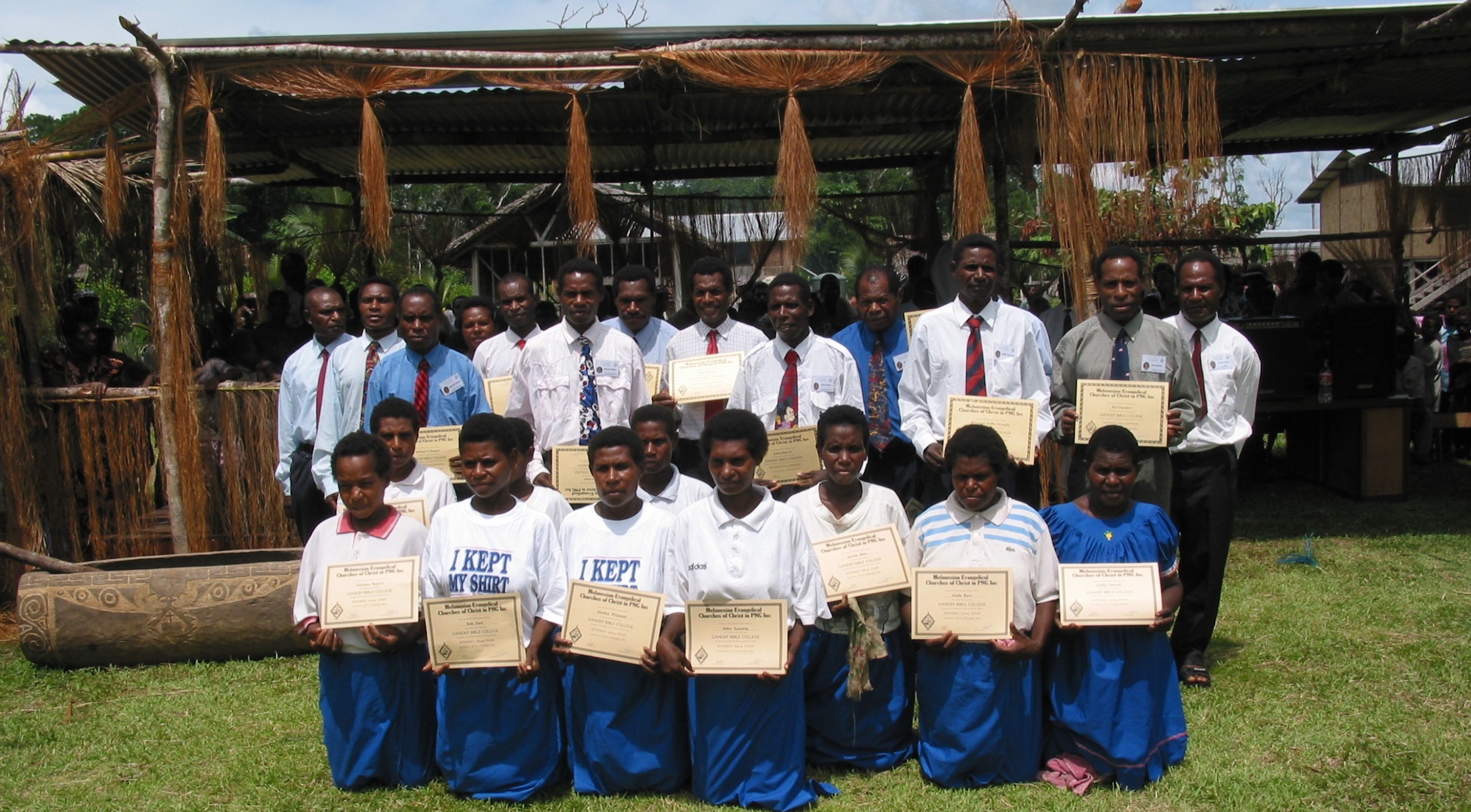 Gandep Graduating Students
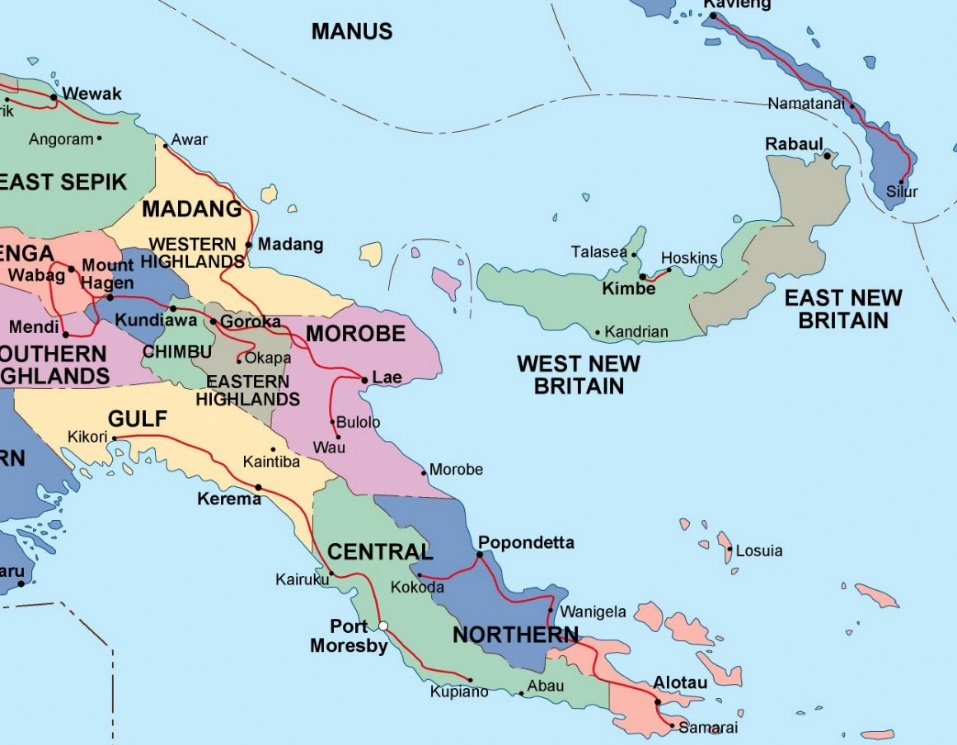 Papua New Guinea
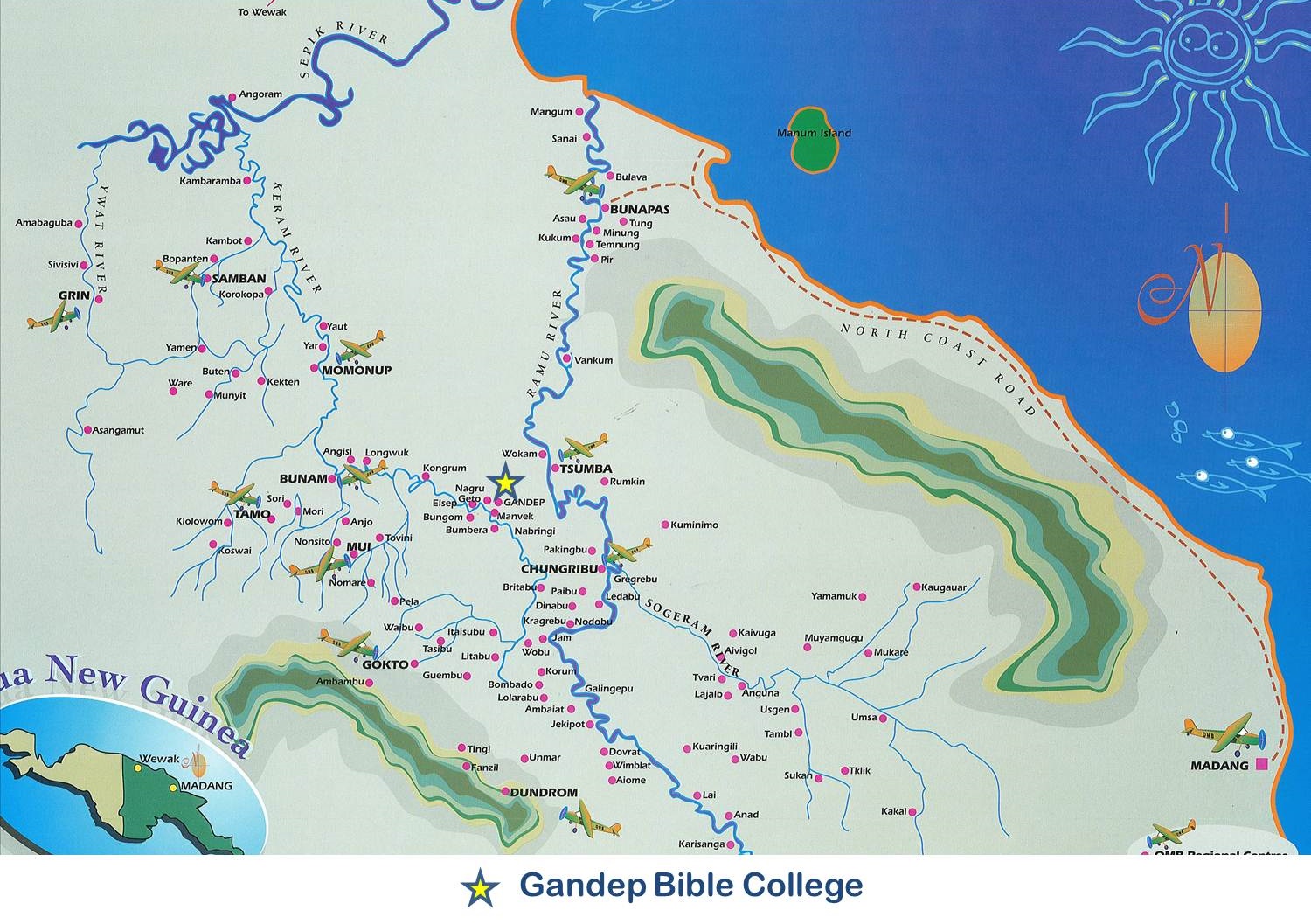 South Sudan
51 baptisms in Jan-Feb 2020
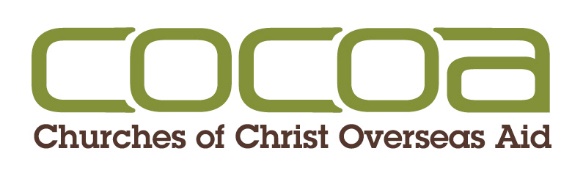 Churches of Christ Overseas Aid
Clean Water – Nasawa, Vanuatu
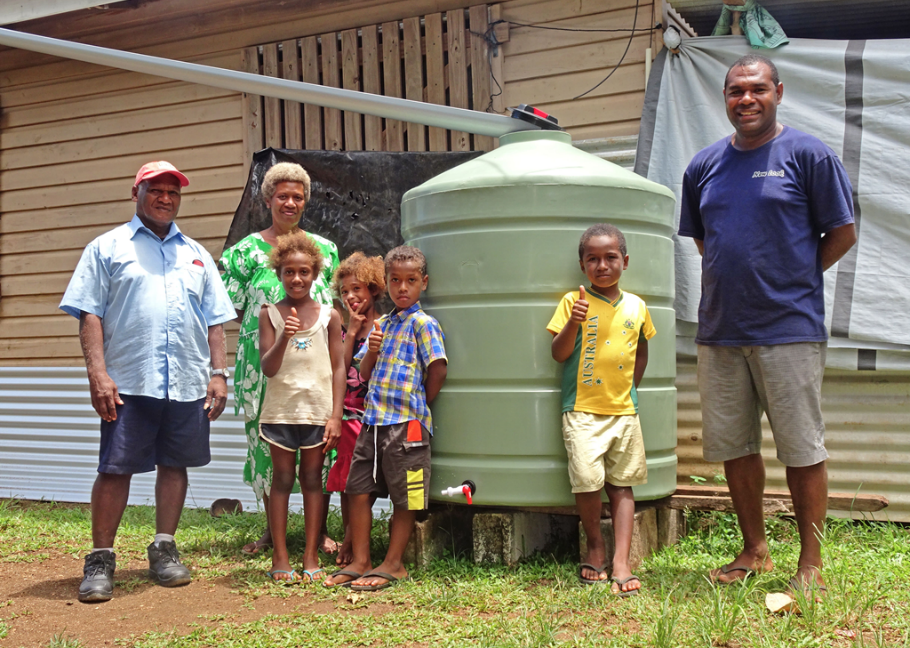 Community Survey
Lack of resources
Still ploughing by hand
Ox and Plough Project
Increases productivity
Increased crop yields
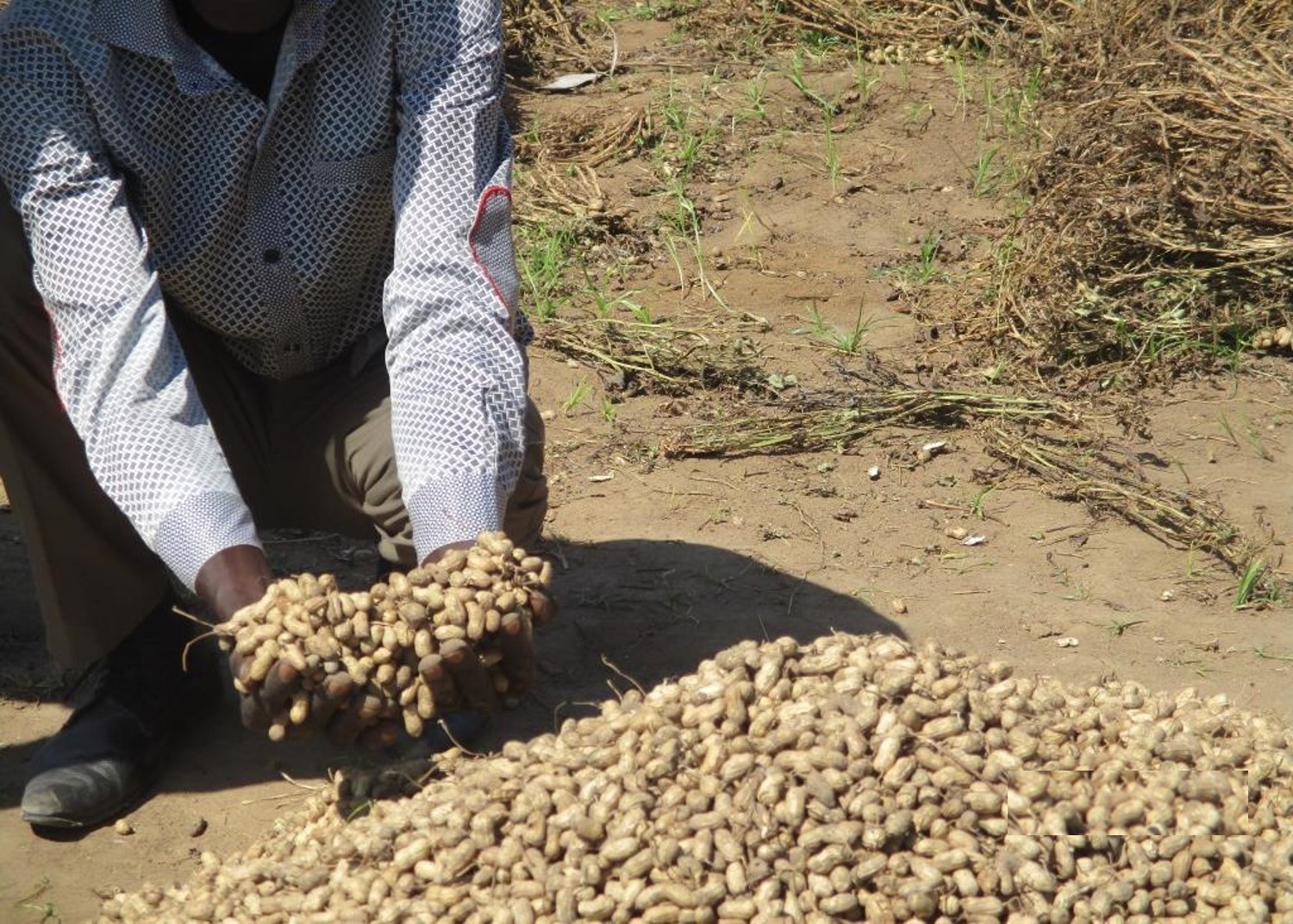 Up to 10 times the former harvest
Government Partnership
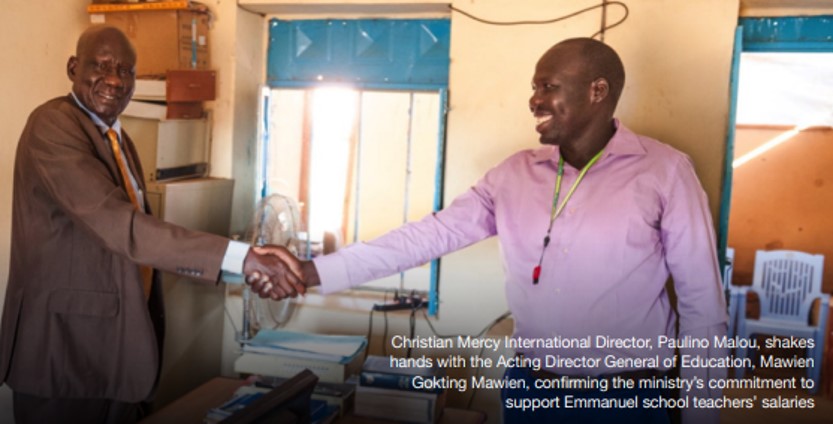 Teachers Salaries promised in 2017 still hasn’t happened
Juba Church of Christ
LAFOSS Peace Clubs
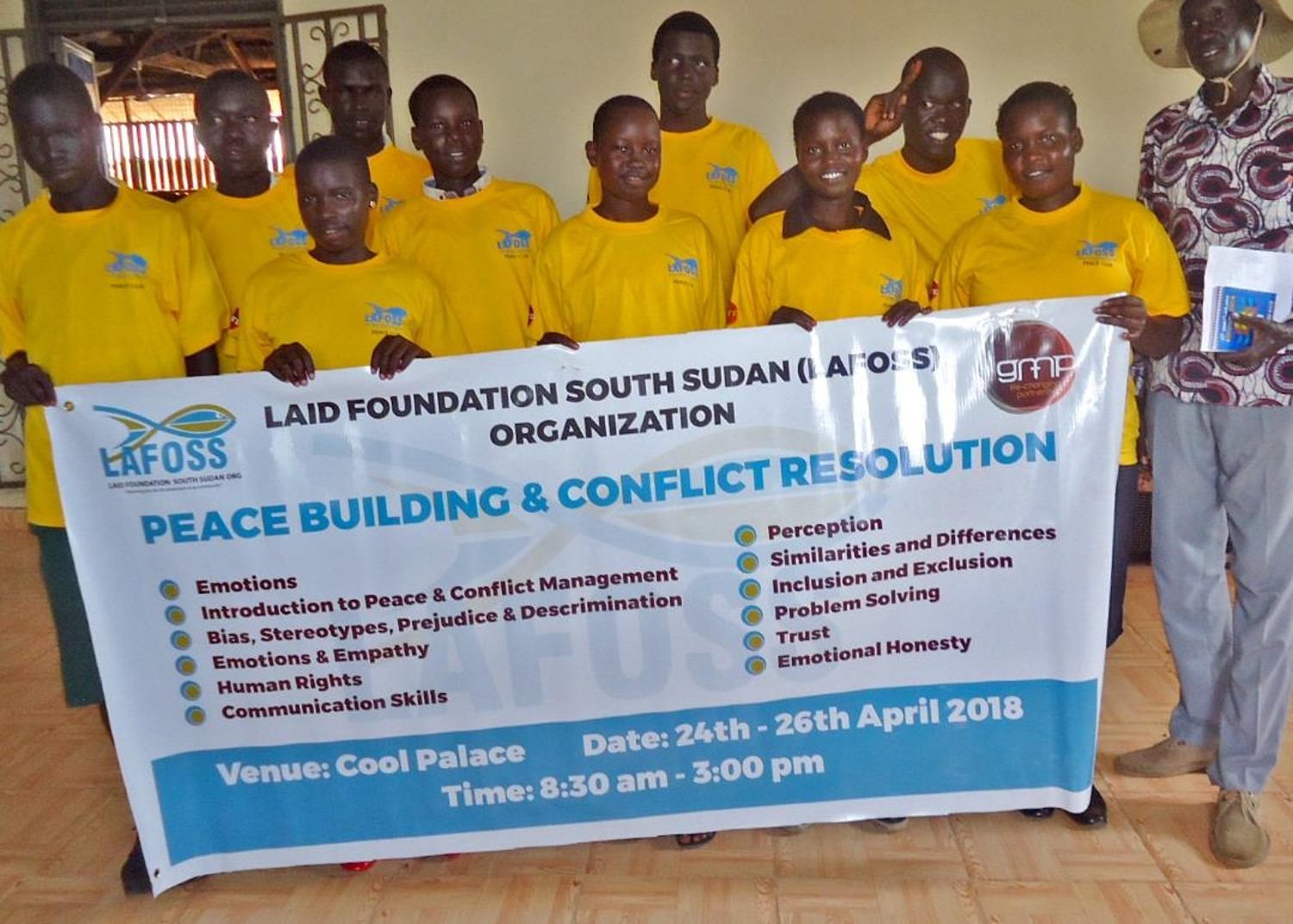 Peace Clubs in Schools, South Sudan
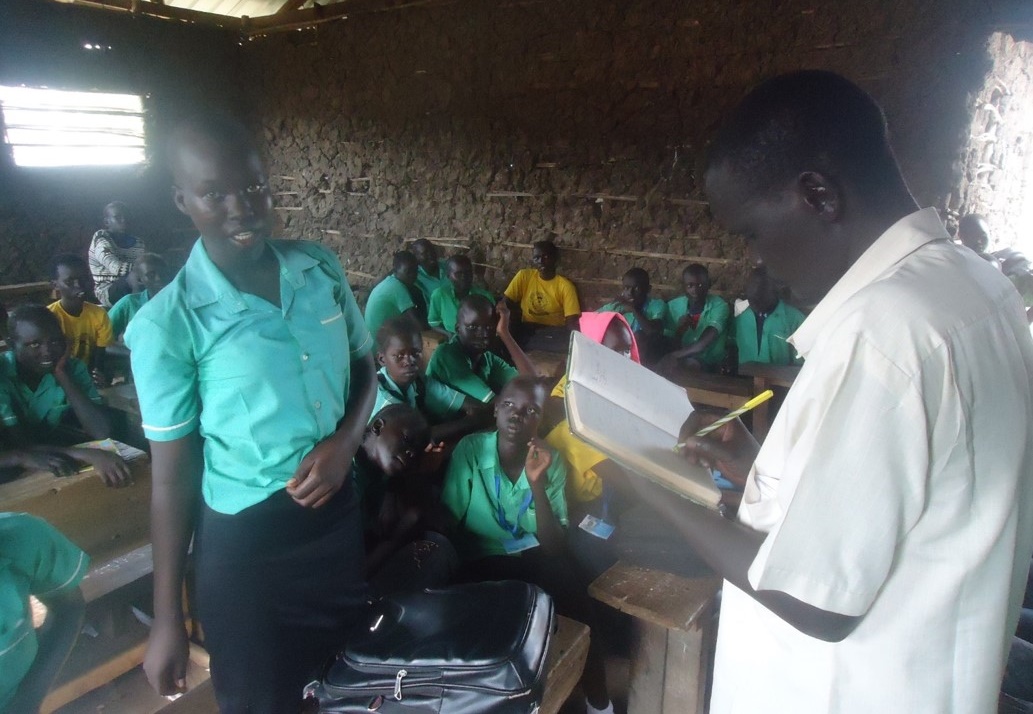 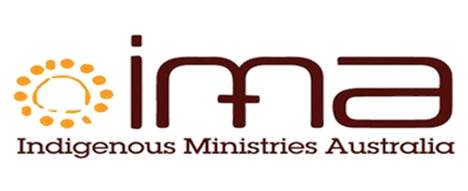 Indigenous Ministries Australia
Ps Greg Little, Bunbury, WA
Tia Tuckia, Ceduna
Tjilgamooda Church of Christ
2019 Water Tank
Tjilgamooda Church of Christ
2019 Toilets
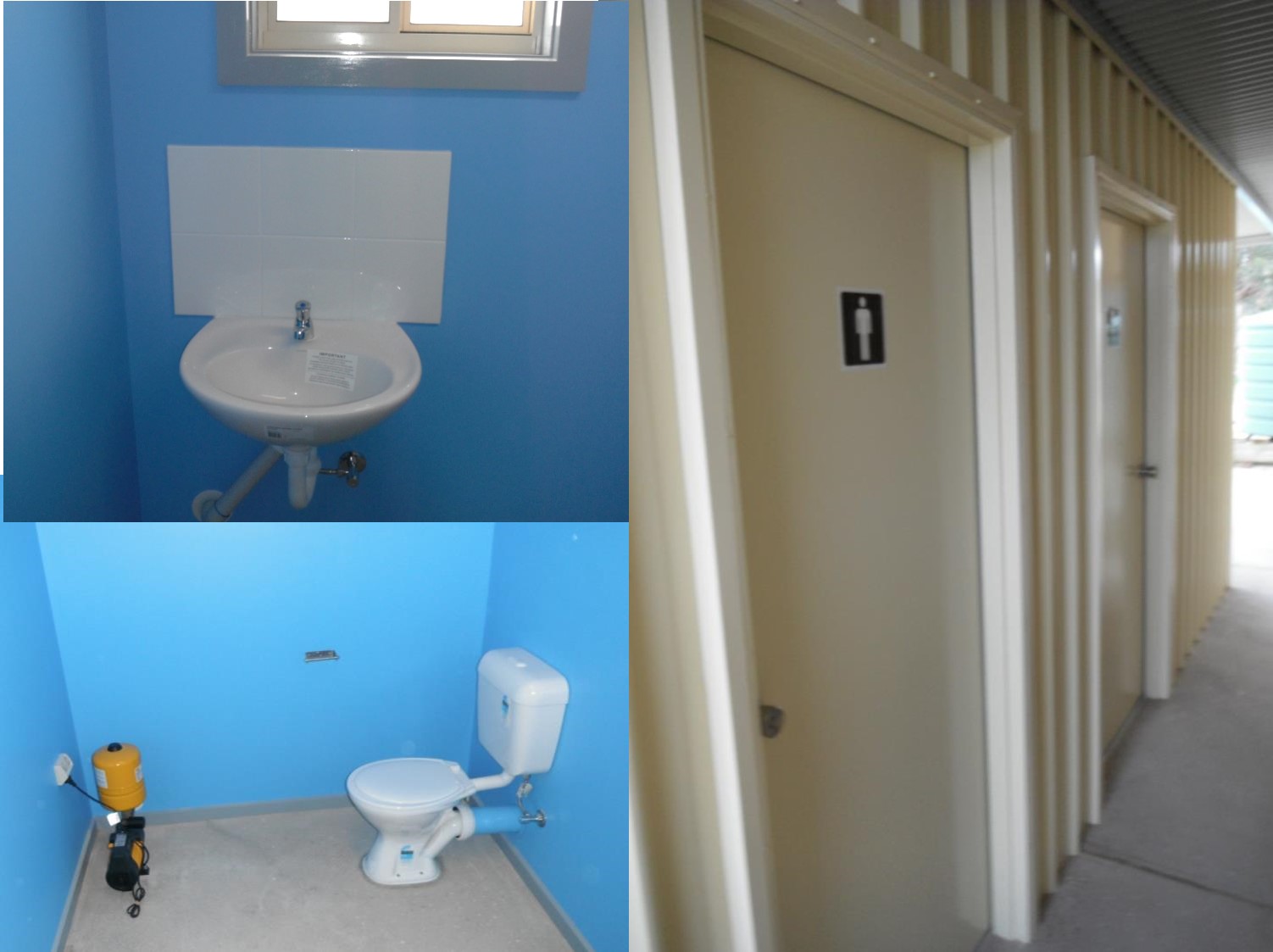 Tjilgamooda Church of Christ
Dareton Youth and Community Centre
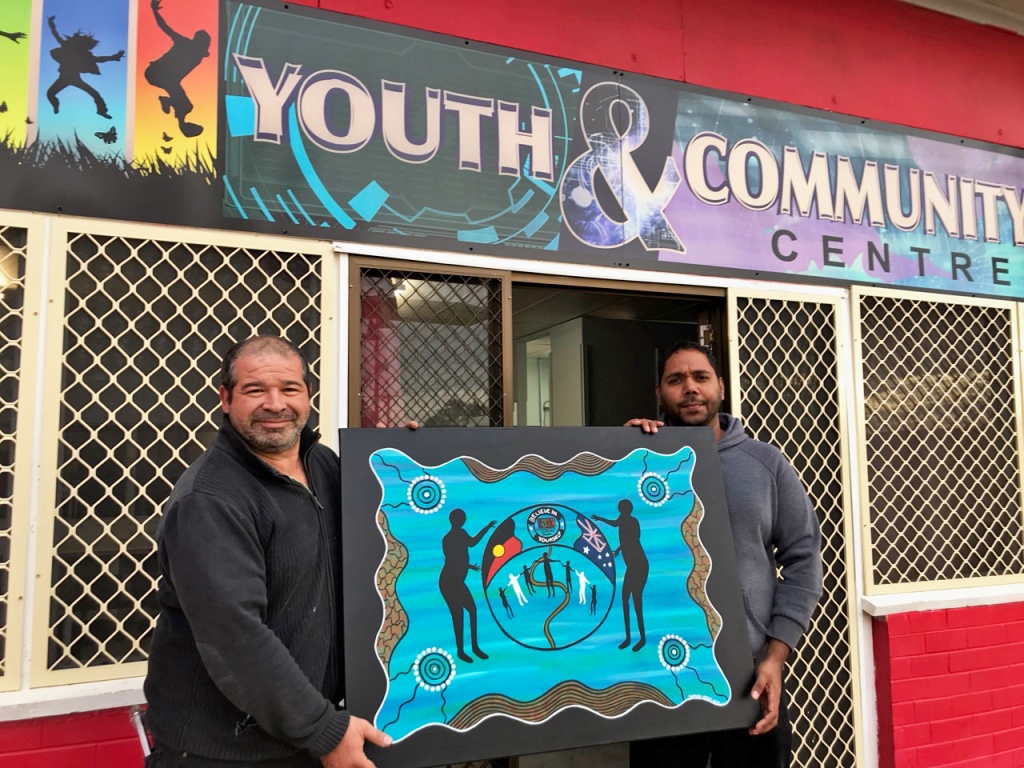 Ilker Deli, Manager, & Brendon Garlett, Chaplain
Whole variety of activities for Indigenous Youth
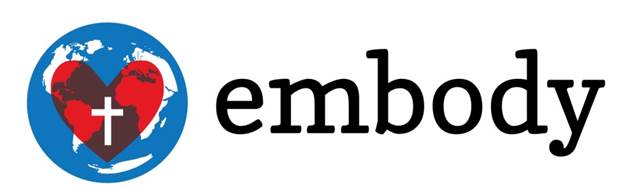 embody
National community of young people
Thank You for supporting the SWS Challenge!
One Month. Just Water. Raise Funds. Change Lives.
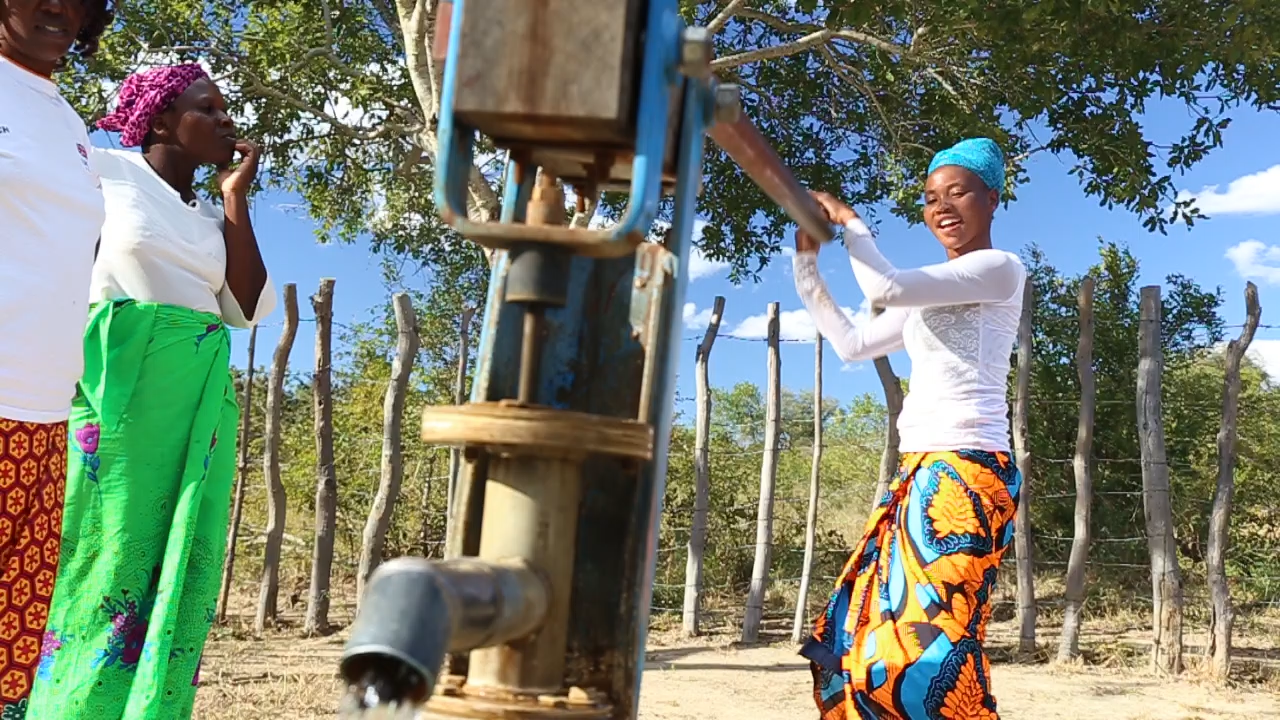 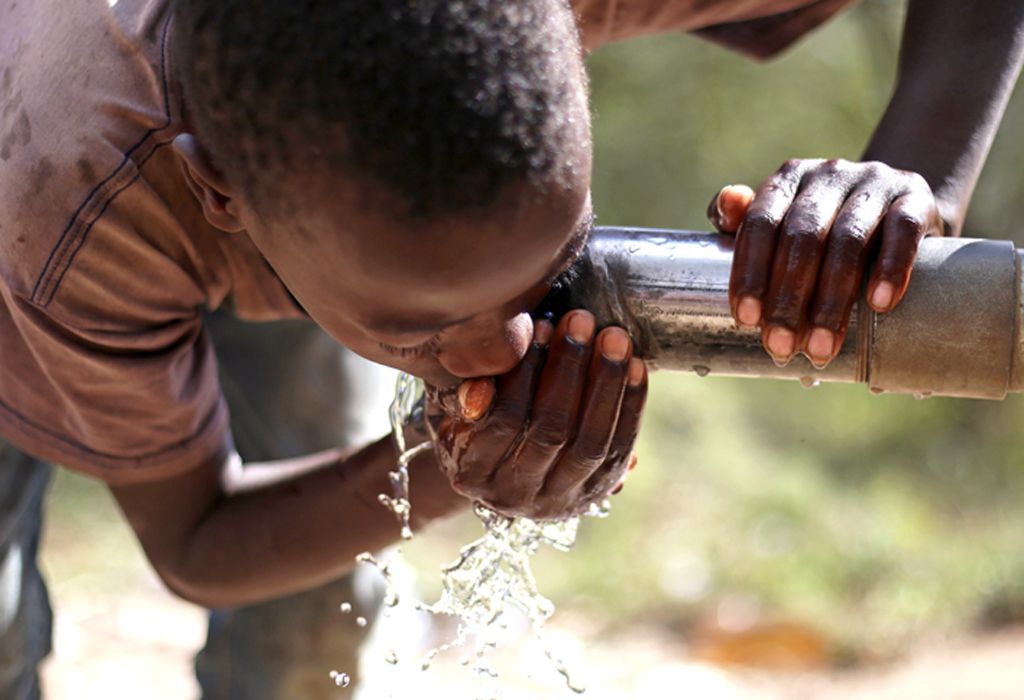 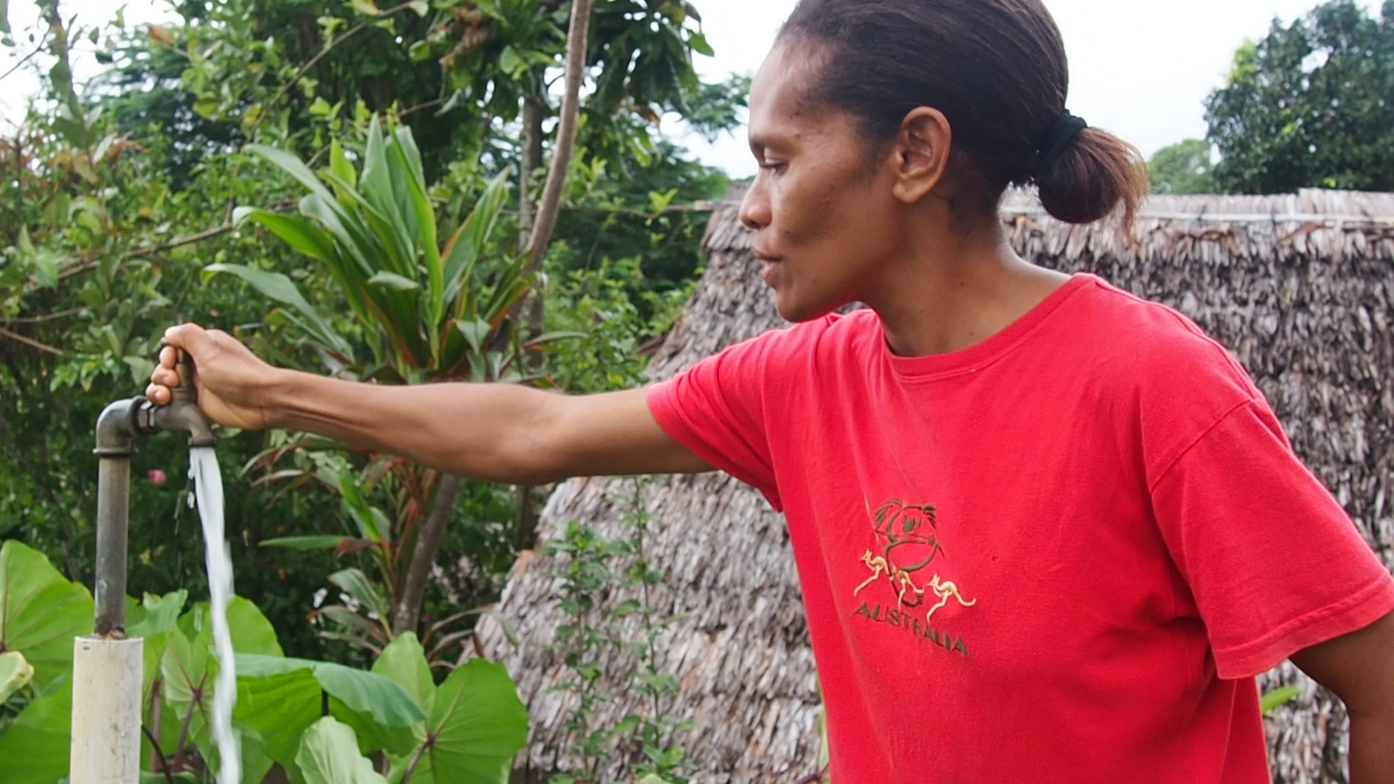 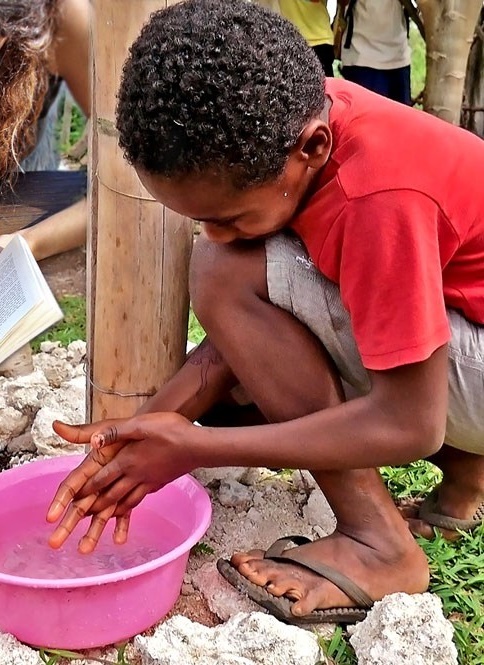 Above and Beyond Expectations
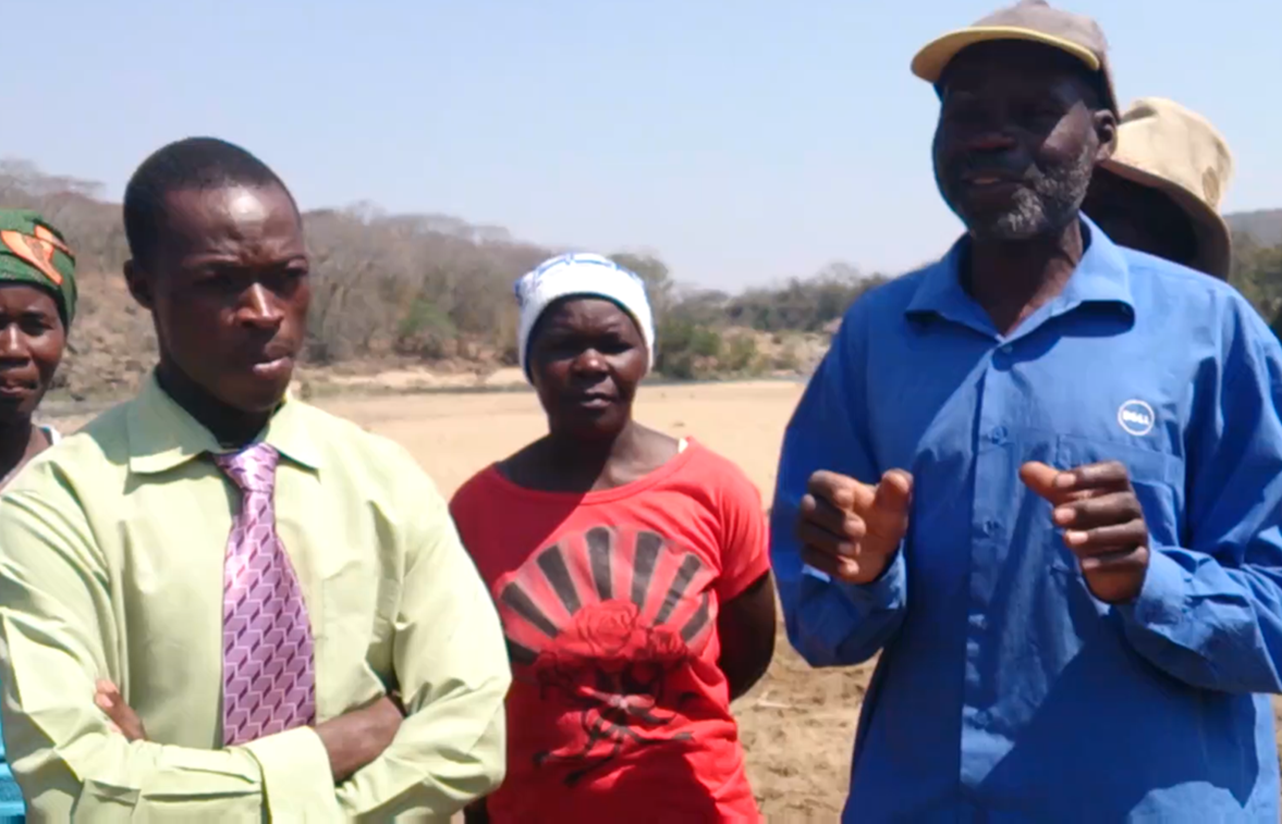 Rupemba Community, Zimbabwe
embody Blog / Discord
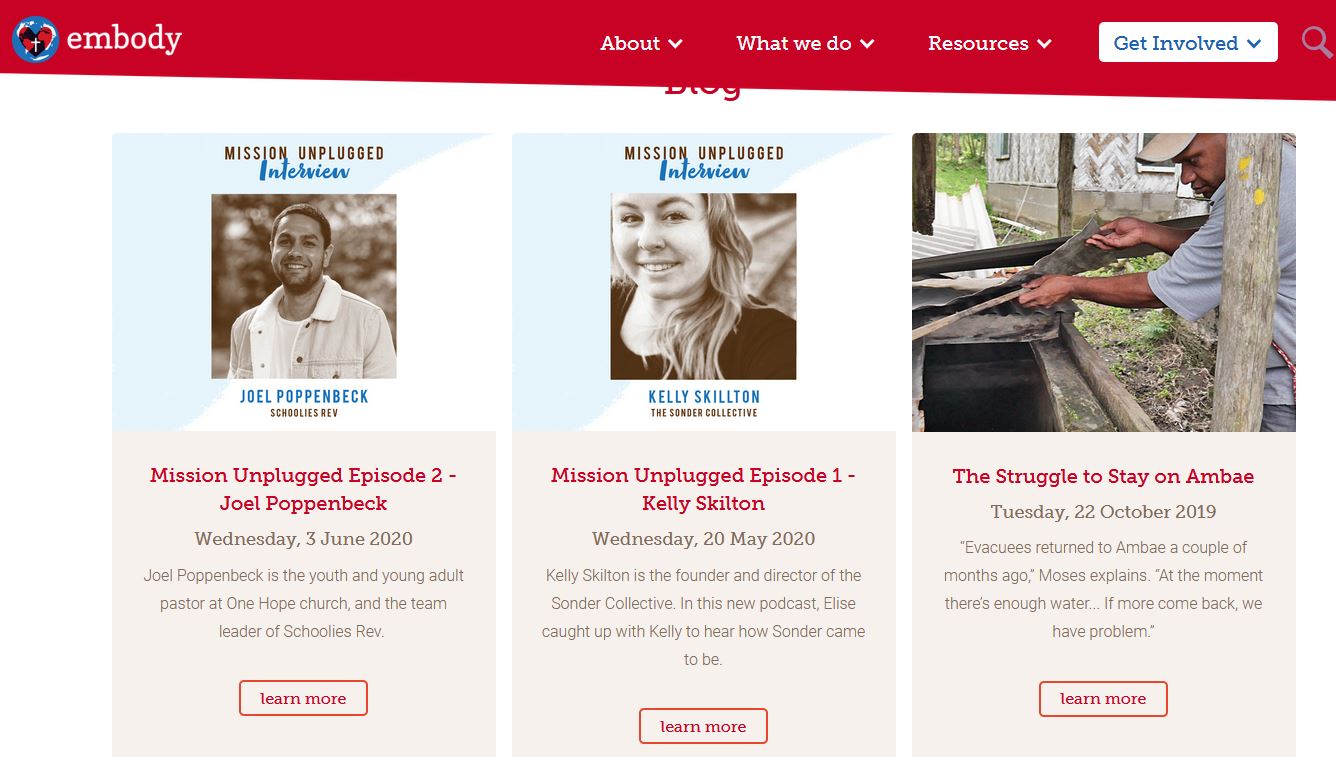 Check out www.embody.org.au
Fiona Briers, Bright Solutions Vietnam
Fiona and Huong at a local café stall
Check out www.brightsolutionsvietnam/products
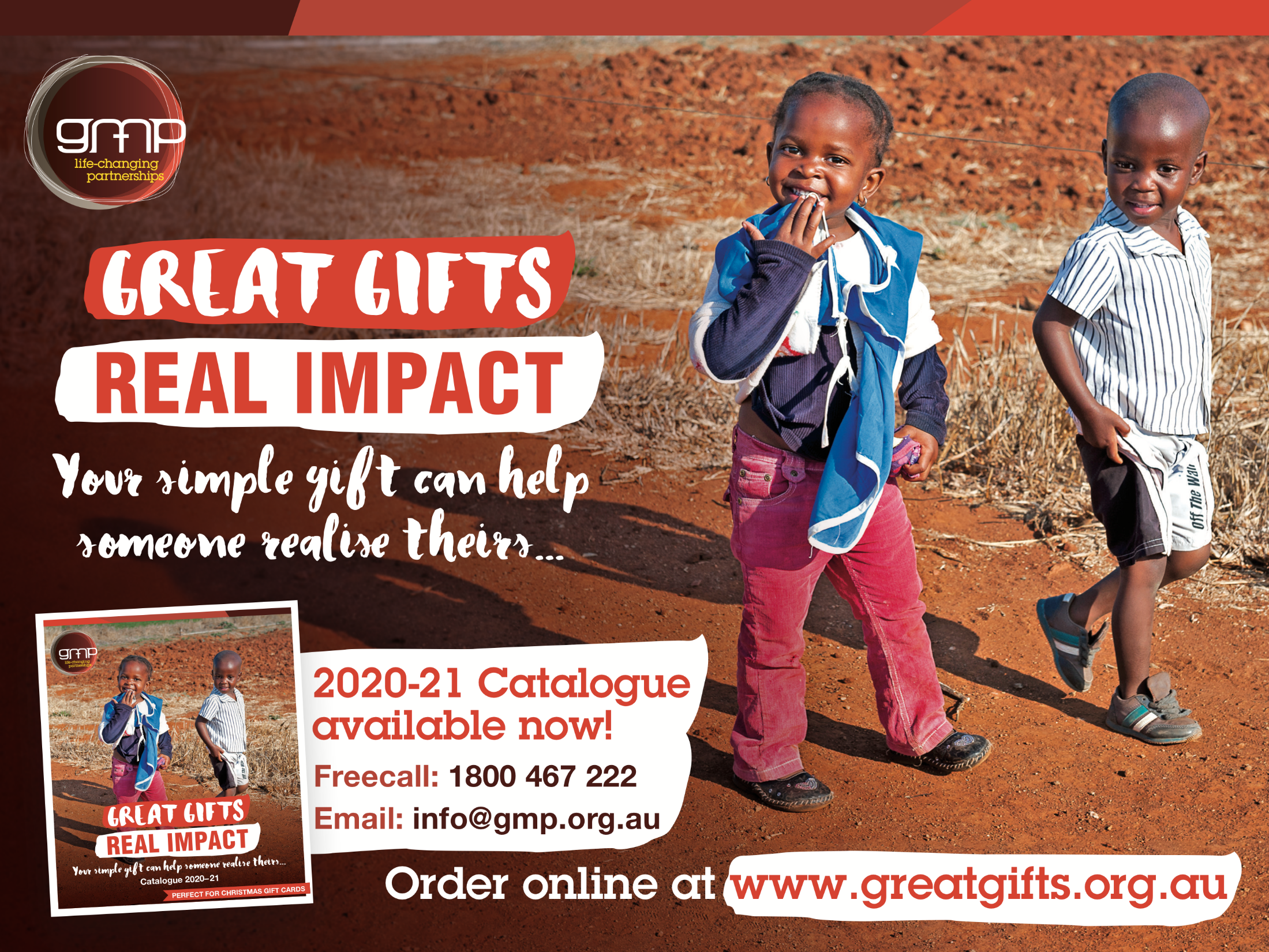 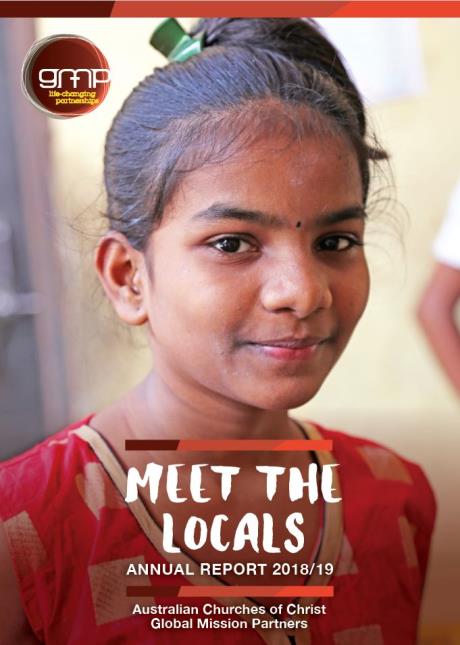 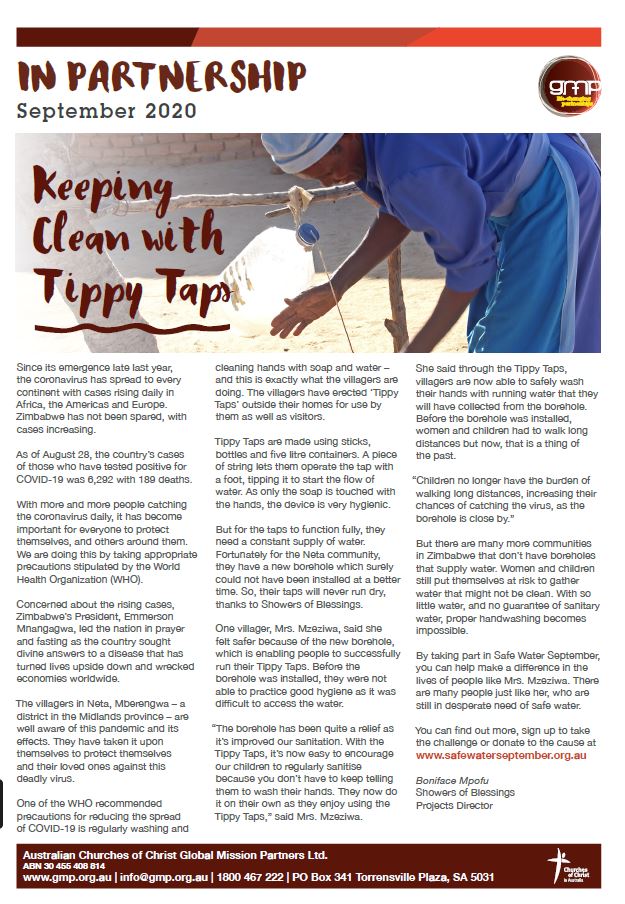 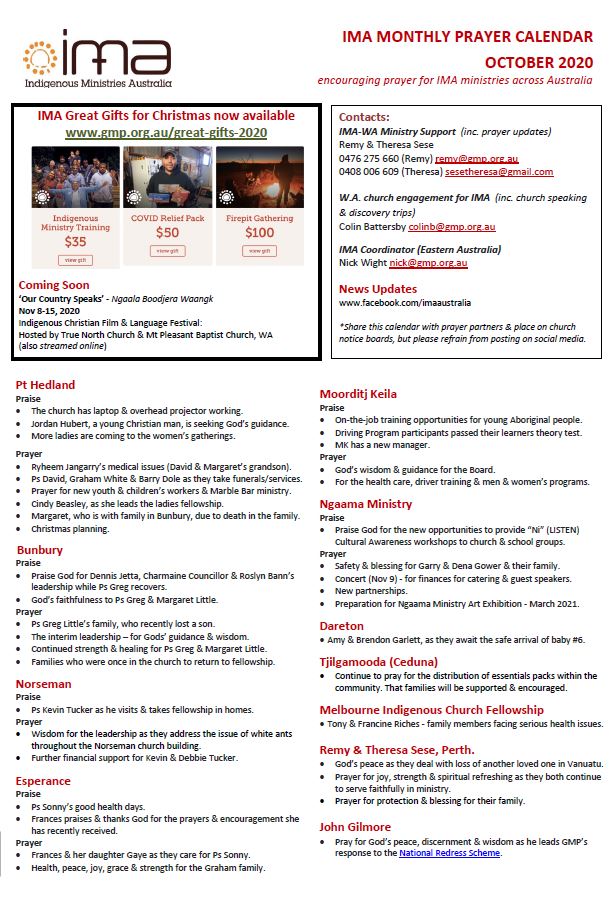 For more information: www.gmp.org.au
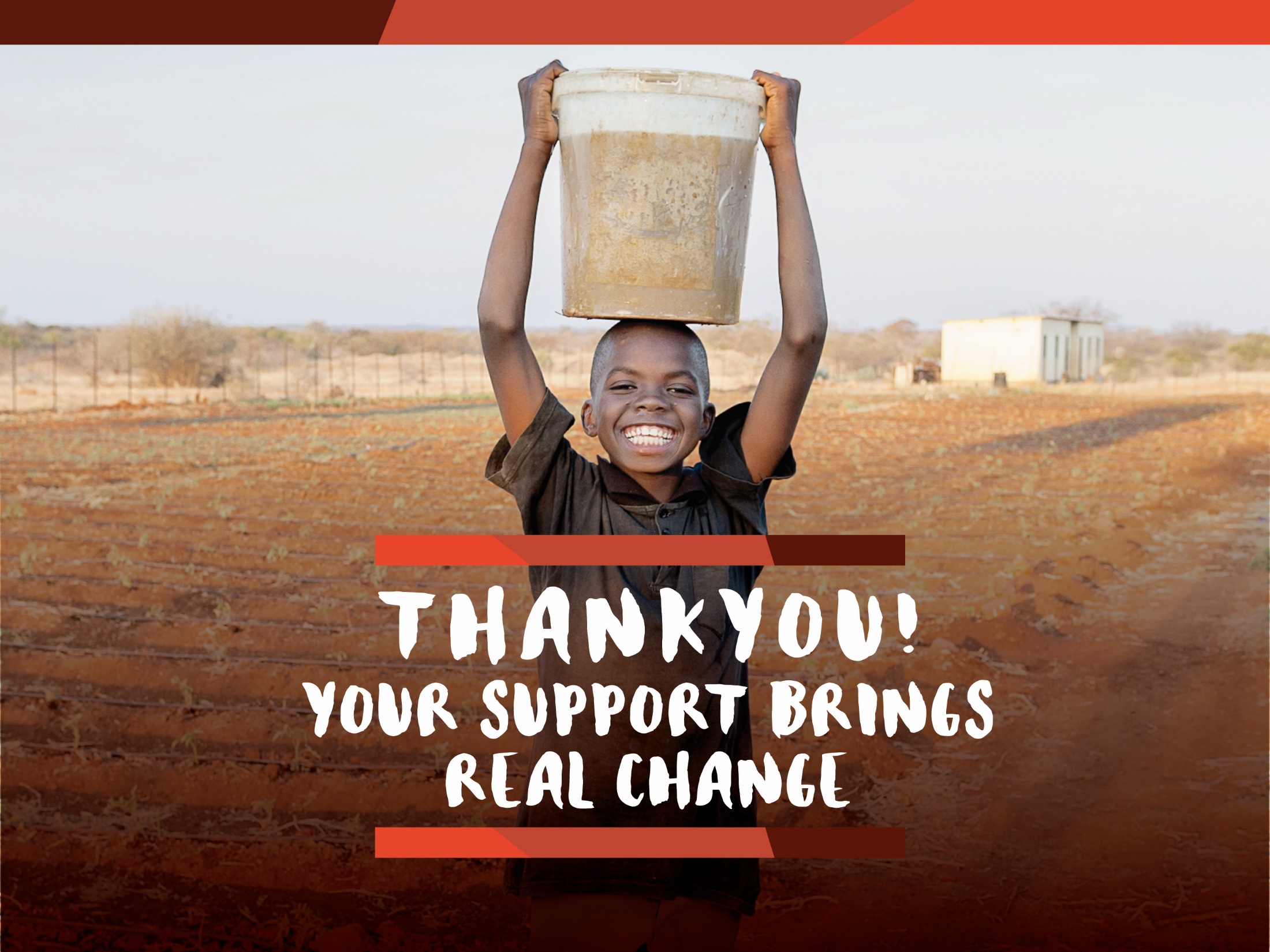